Making changes; a Care Plan
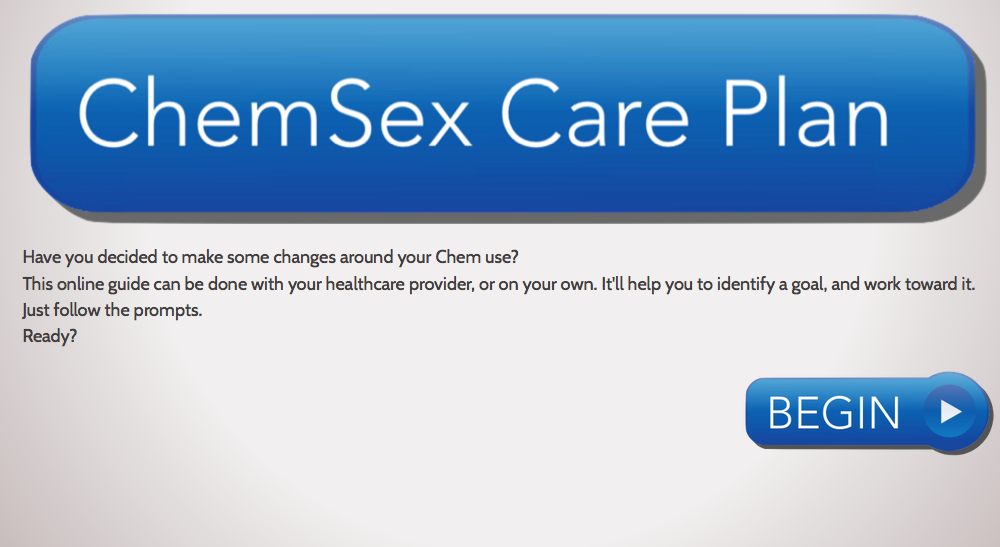 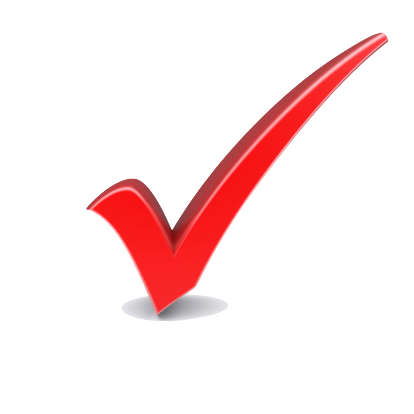 www.davidstuart.org/care-plan
Choose a goal
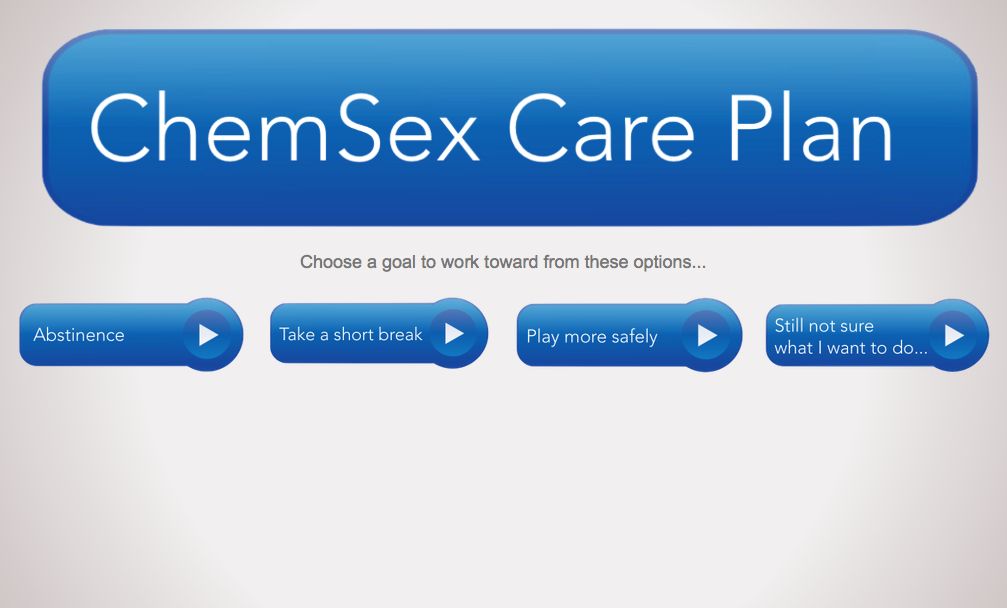 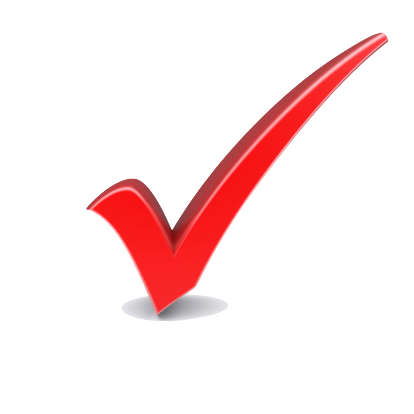 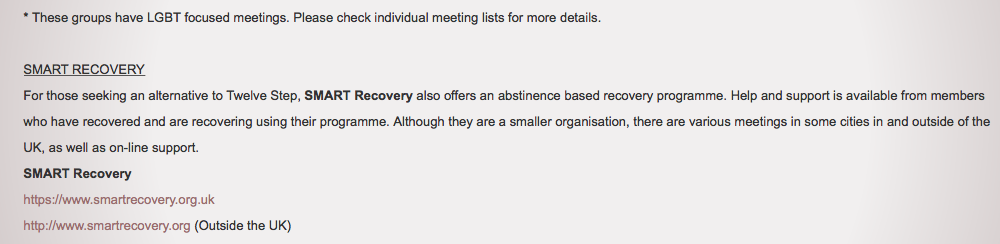 Support with abstinence
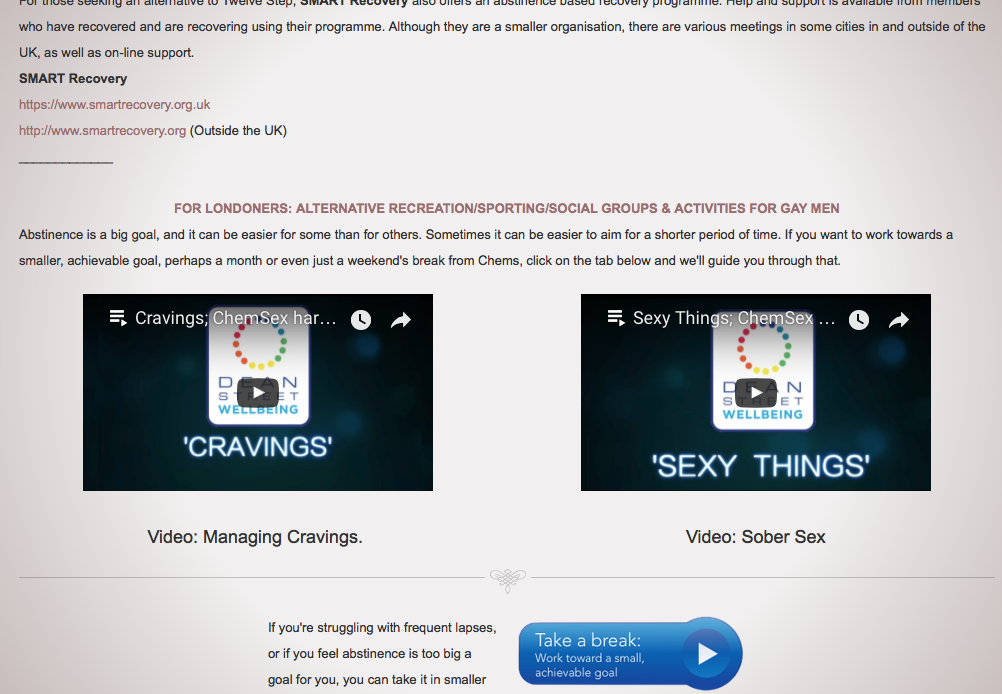 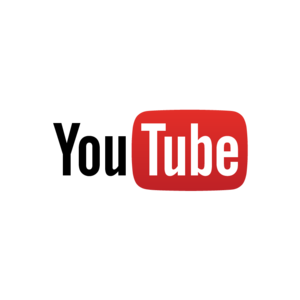 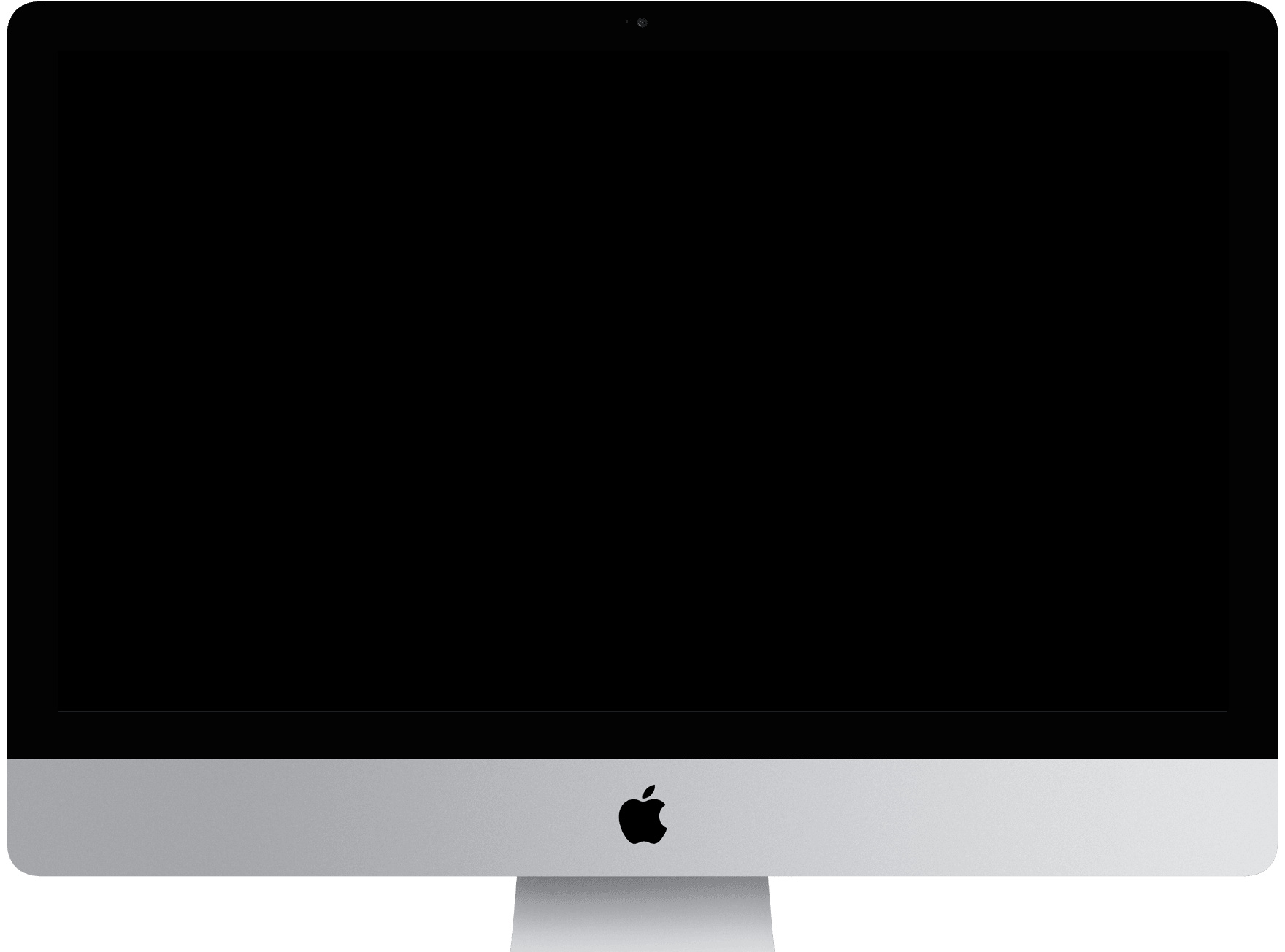 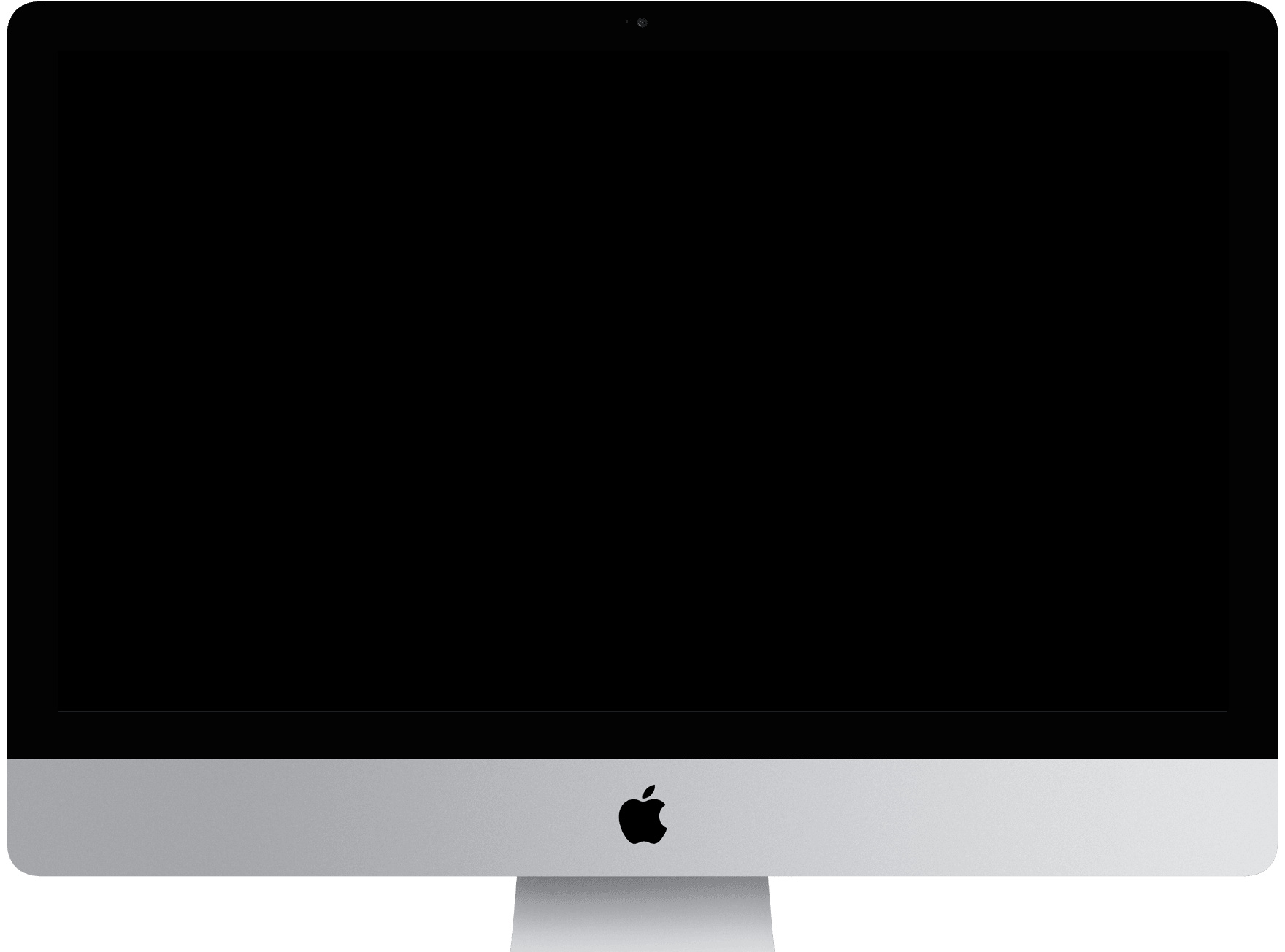 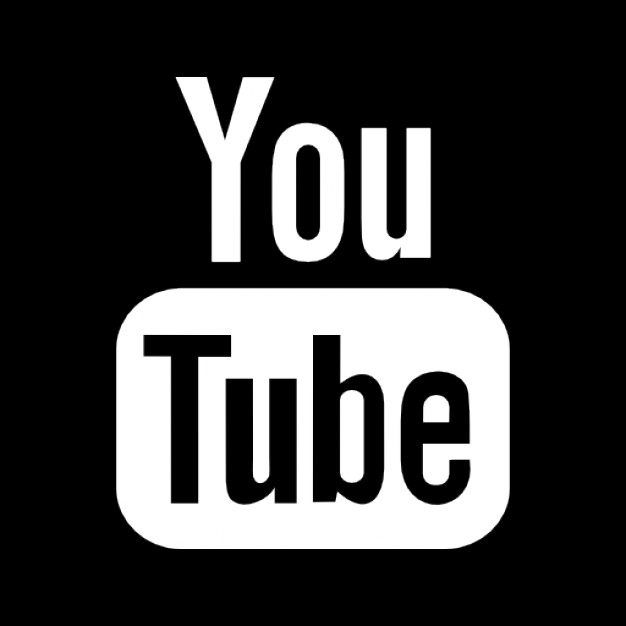 Anticipating triggers
Staying stopped
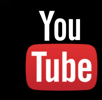 Support networks
1 day at a time
Relapse prevention
Managing cravings
Twelve Step programmes
Smart Recovery
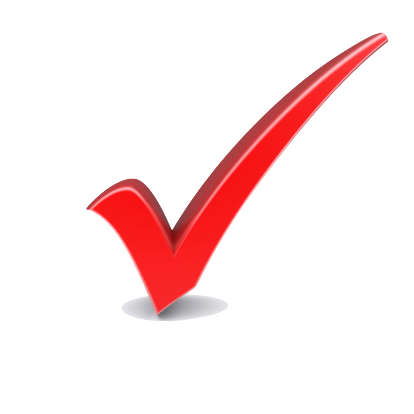 Choose a goal
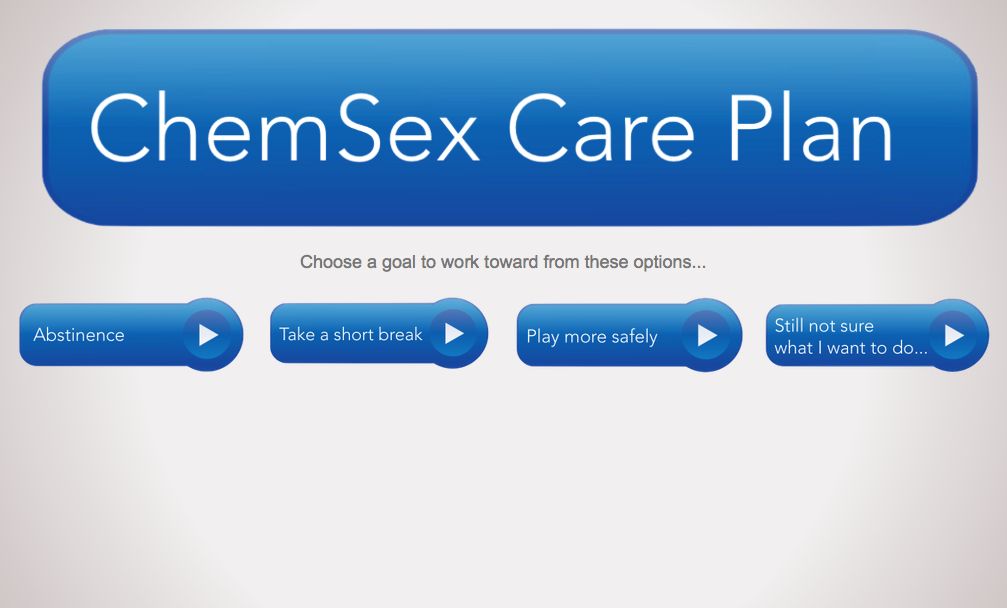 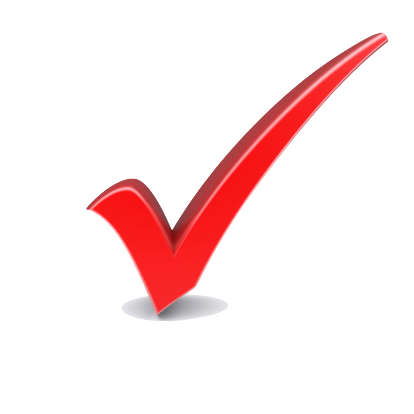 Play more safely
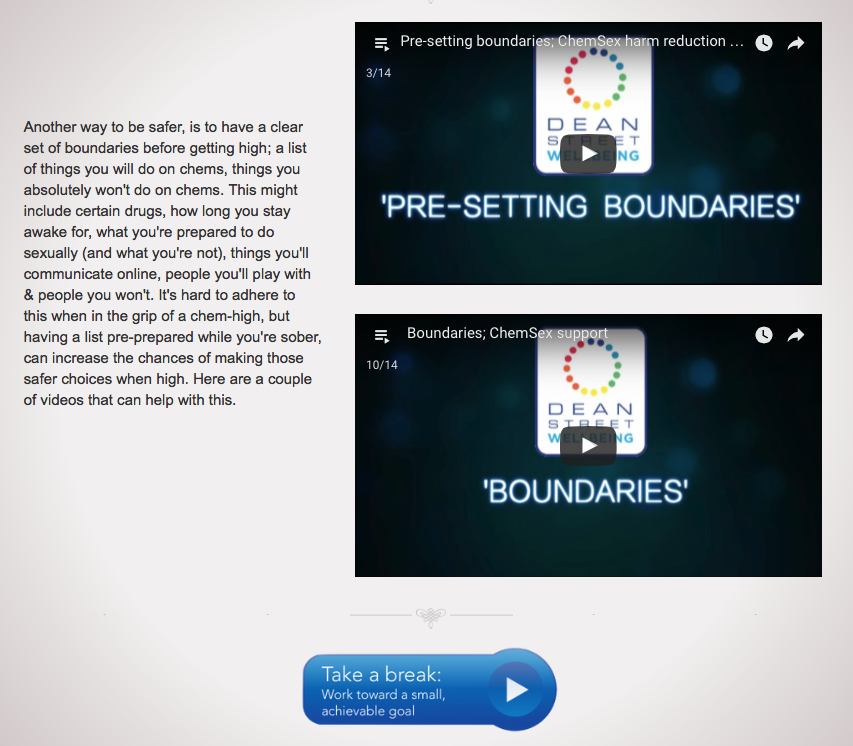 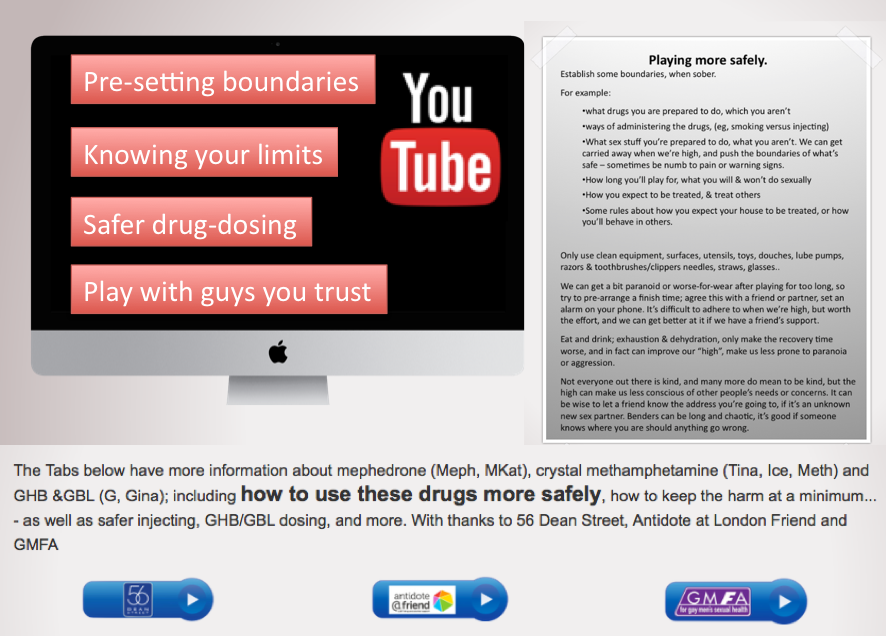 Safer ChemSex
Crystal meth
GHB/GBL
Mephedrone
Sexual wellbeing
Safer injecting
Safer sex
Safer App use
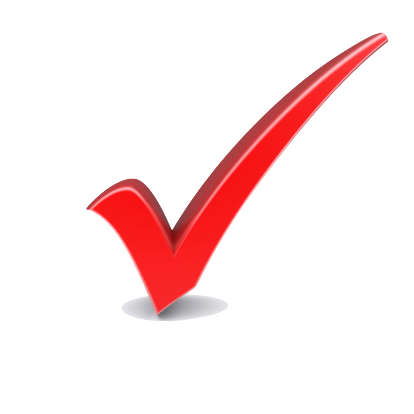 The law
Choose a goal
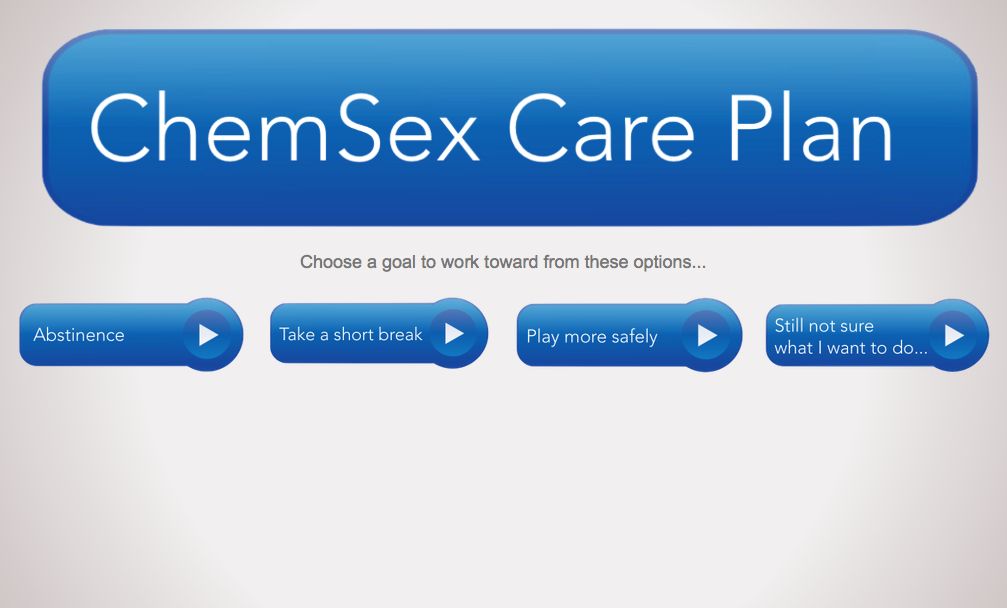 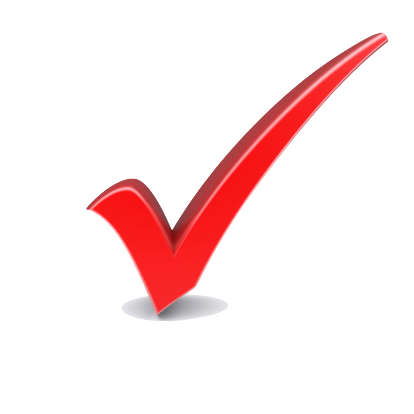 Reflecting on drug use/behaviour
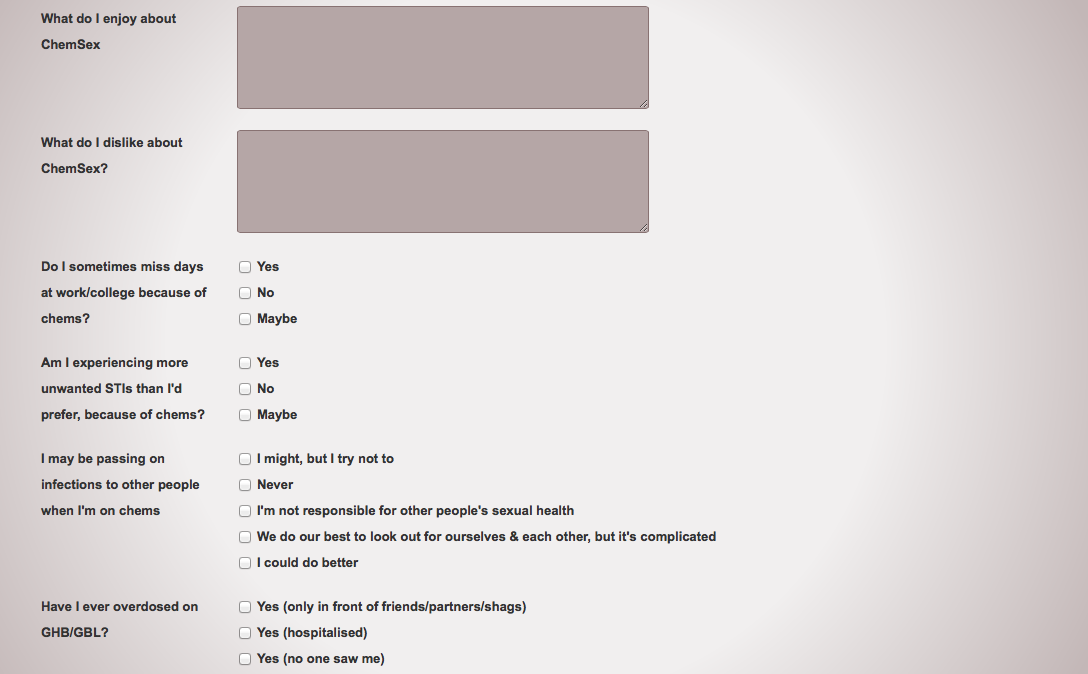 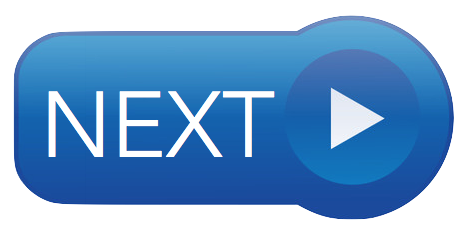 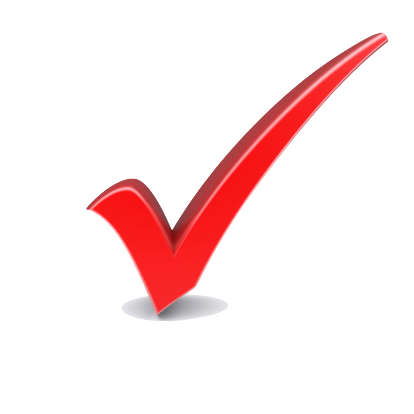 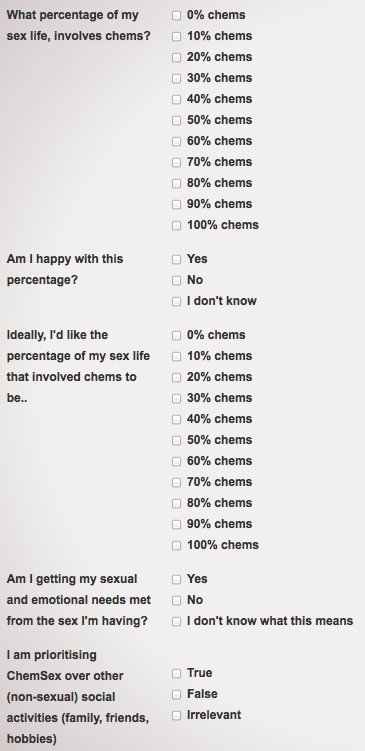 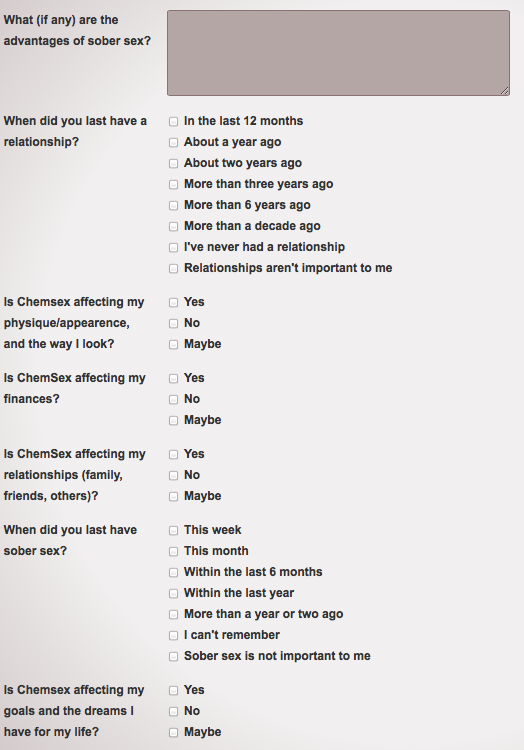 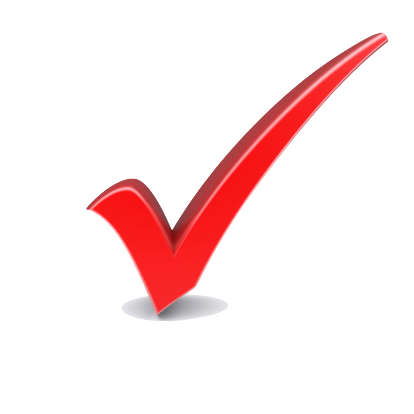 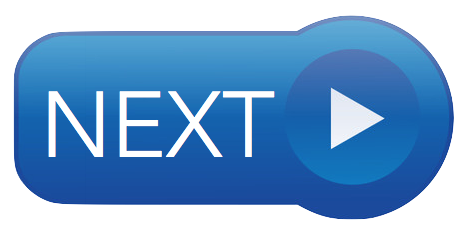 Reflecting on drug use/behaviour
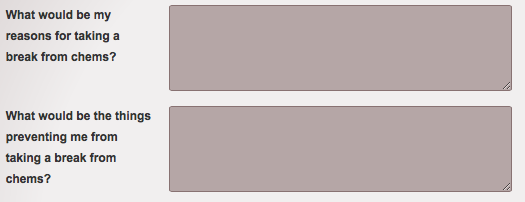 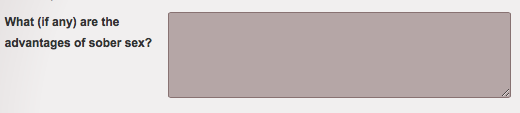 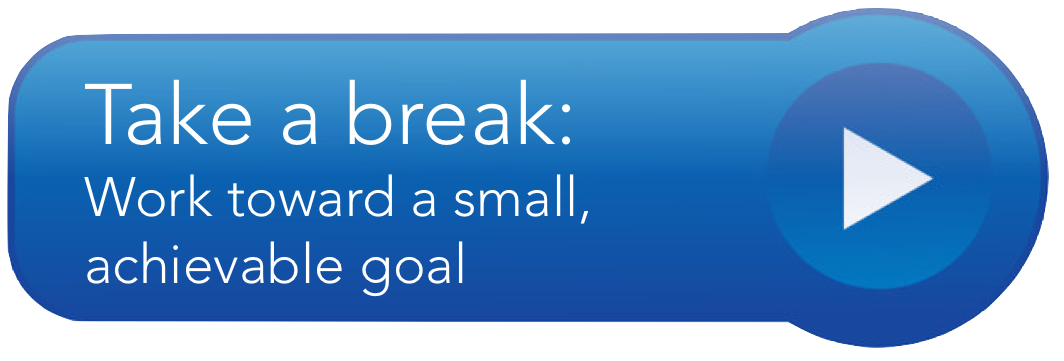 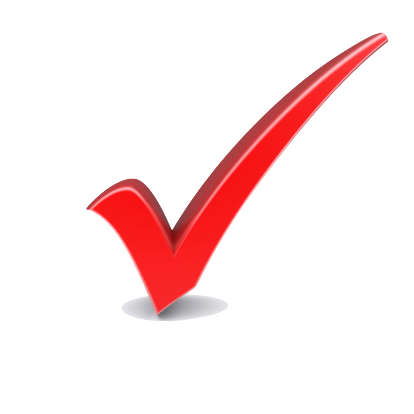 Choose a goal
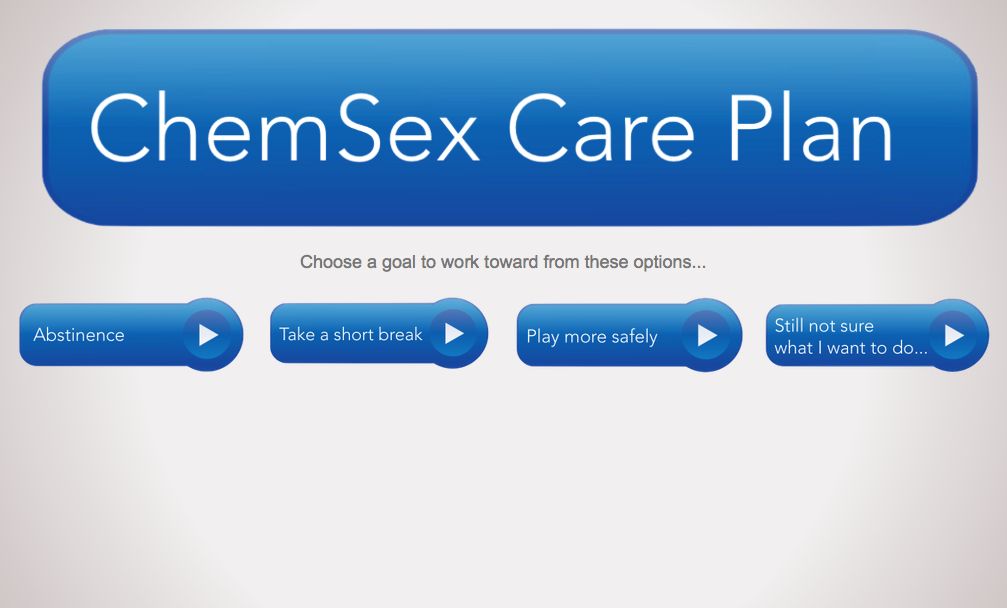 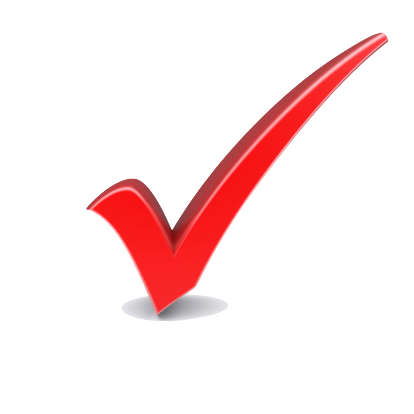 Take a break/identify a goal
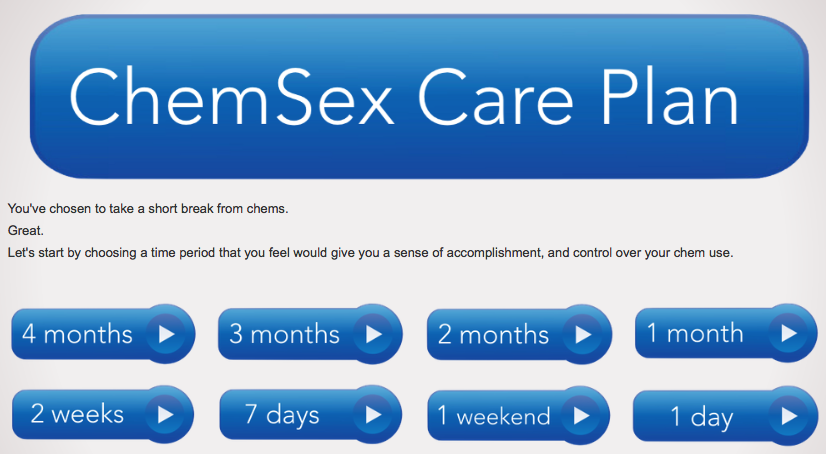 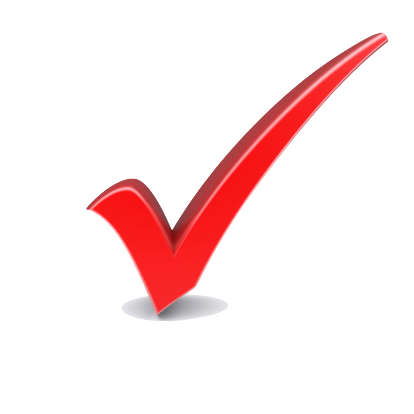 Rate your own confidence
-decisional balance
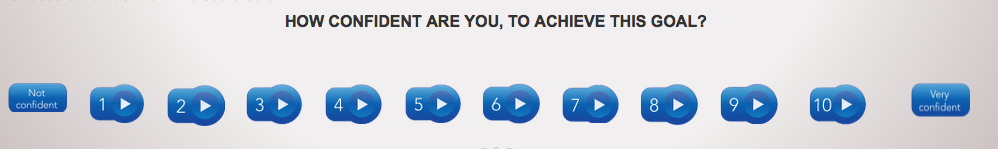 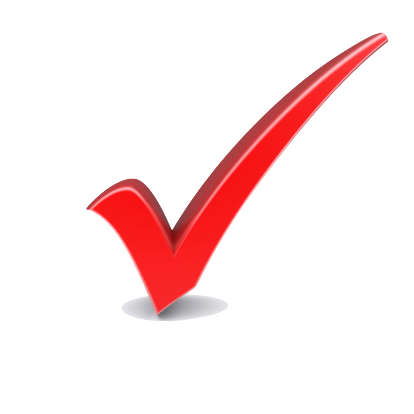 Not very confident?
Choose a more achievable goal
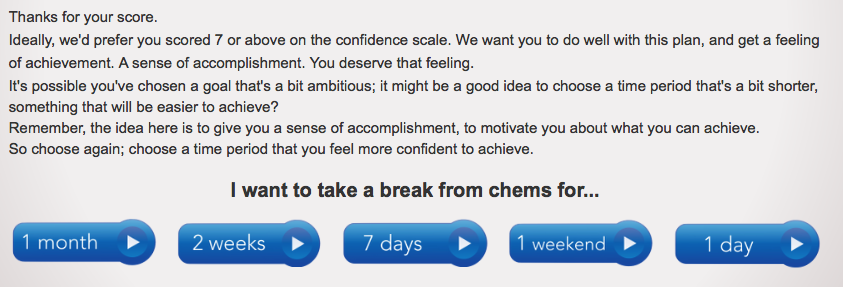 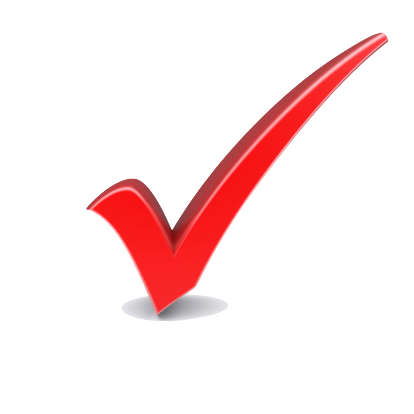 Now rate confidence level again
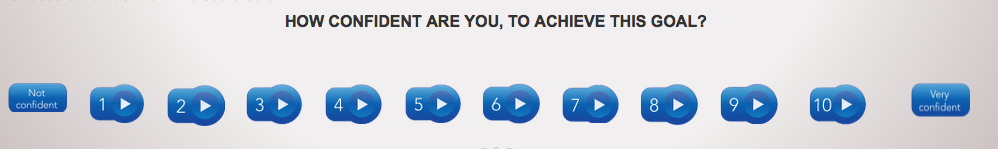 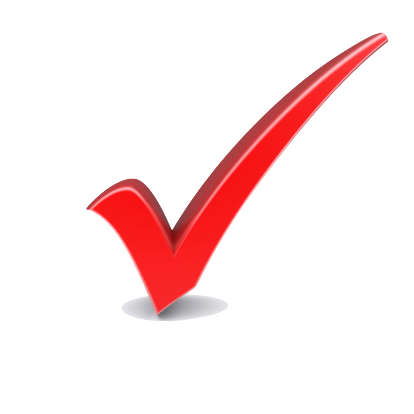 How important is it to you?
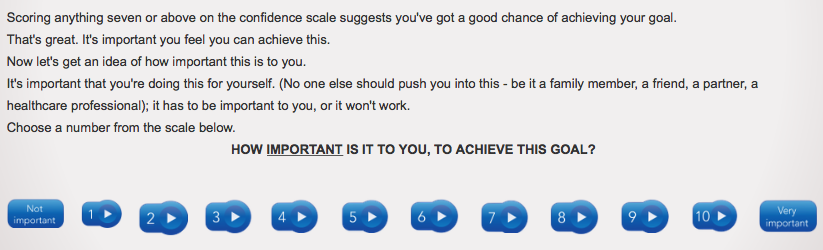 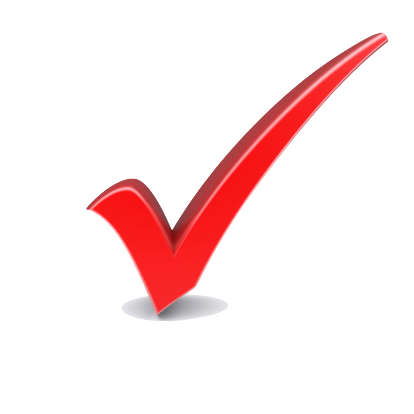 Not very important?
Come back another time
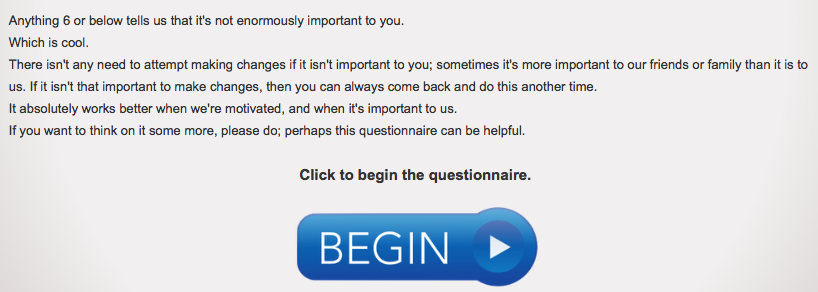 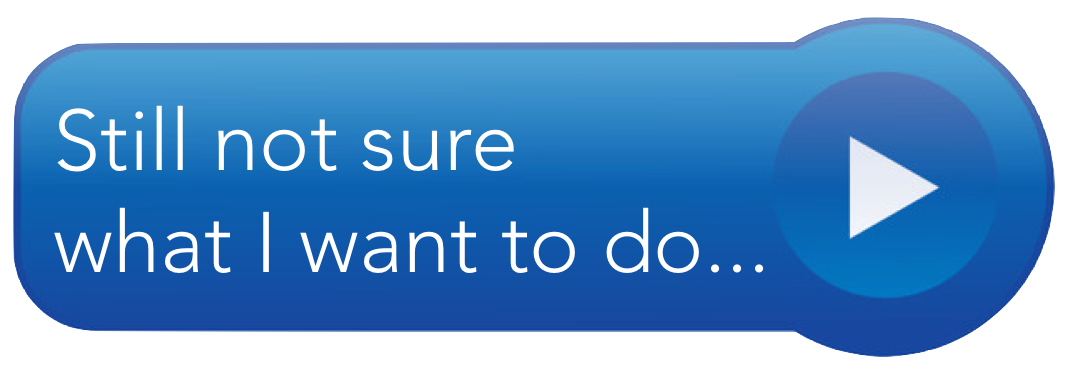 Rate how important it is to you
(-decisional balance)
But perhaps it IS important......
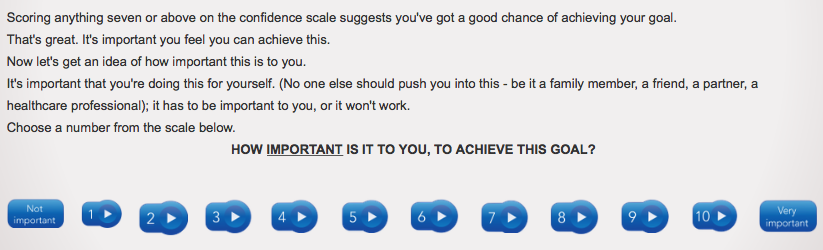 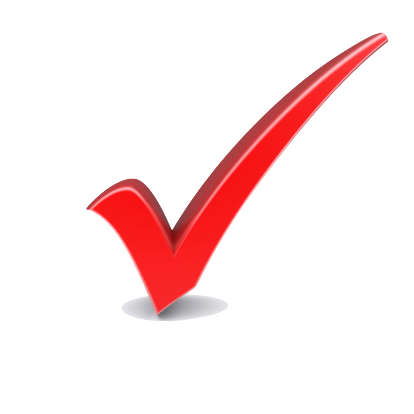 Identify your most vulnerable times
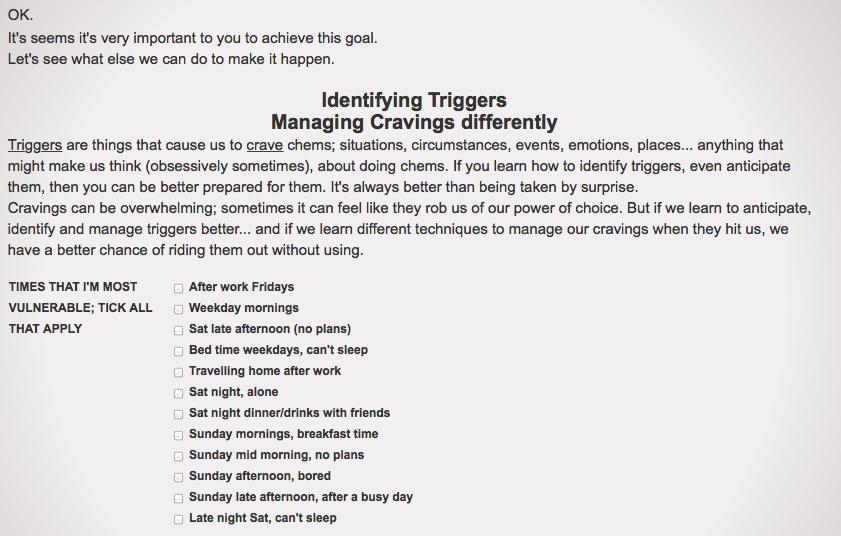 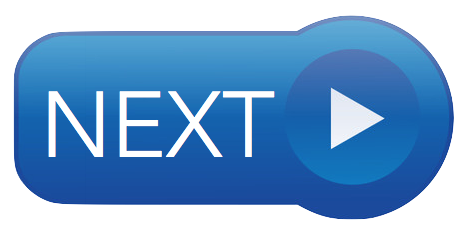 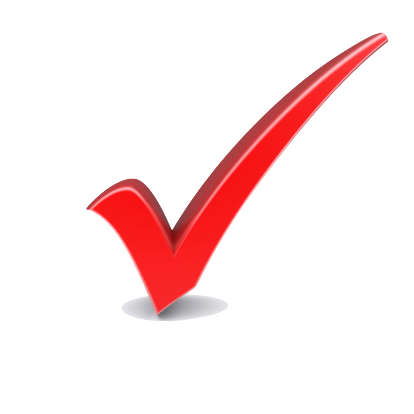 Identifying triggers
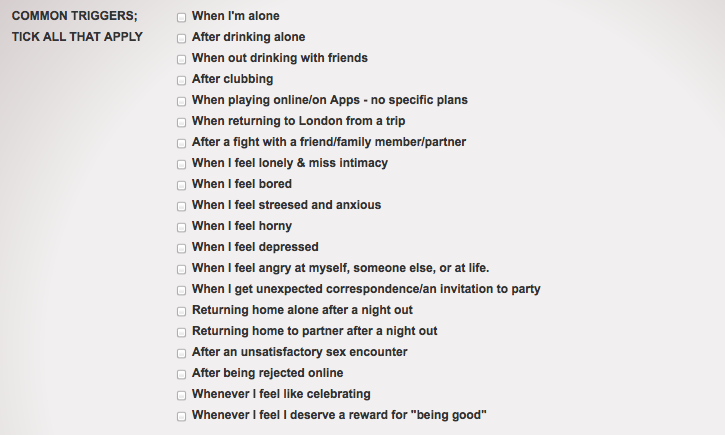 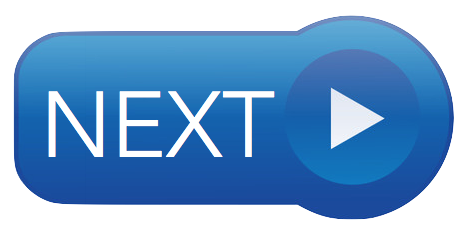 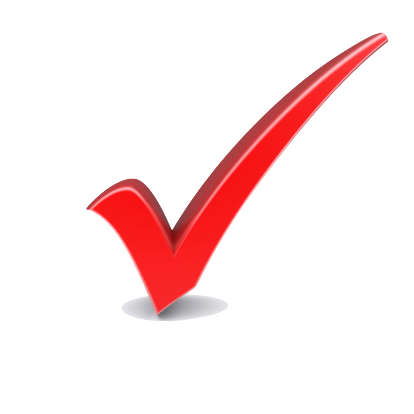 OTHER TRIGGERS;
ALCOHOL?     NON-CHEMSEX DRUGS?
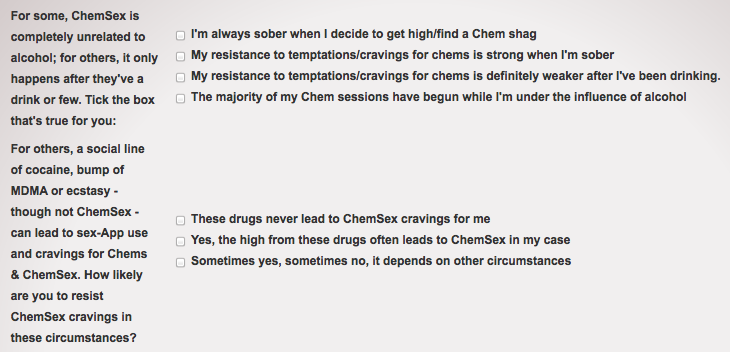 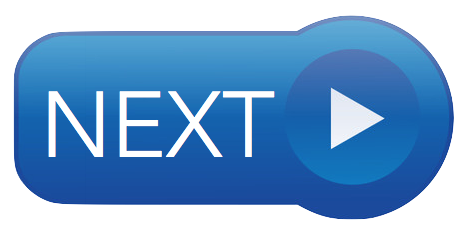 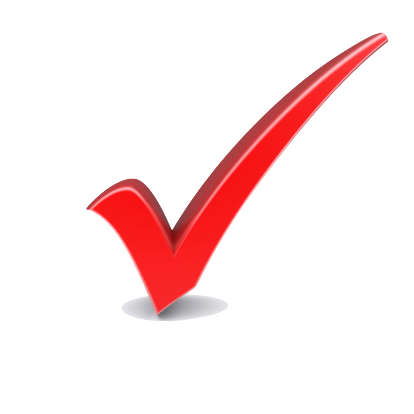 Managing cravings differently
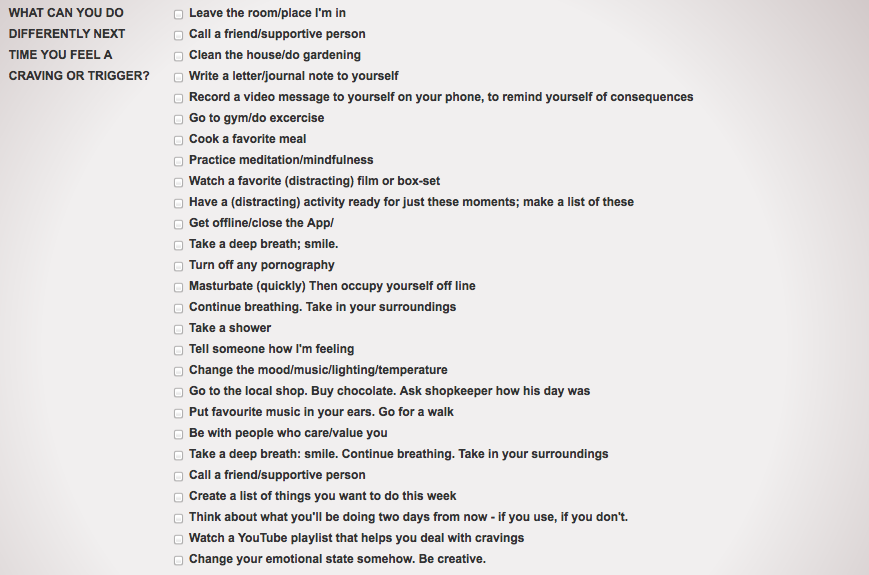 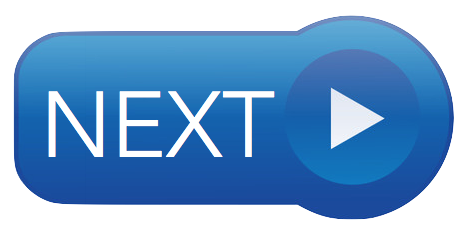 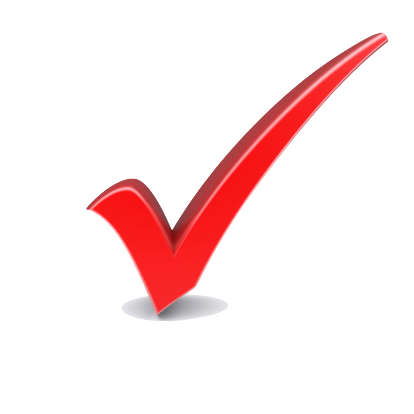 DONE! Online Care Plan created
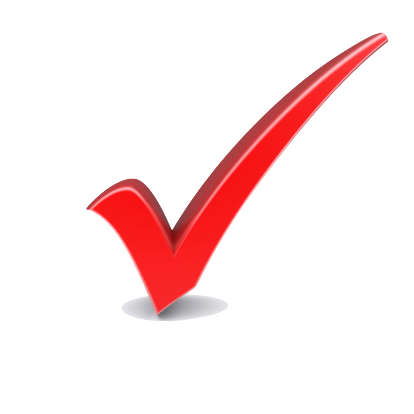 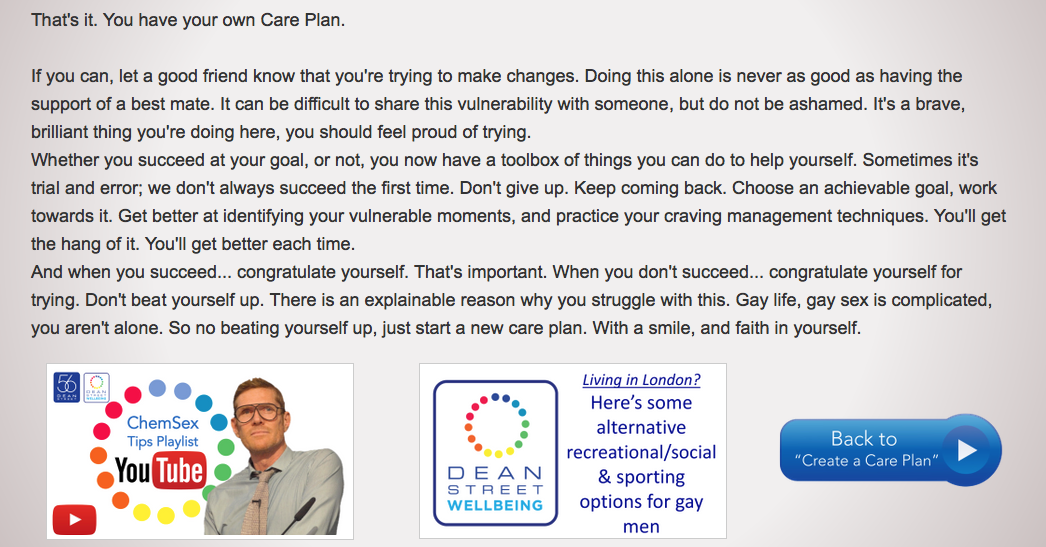 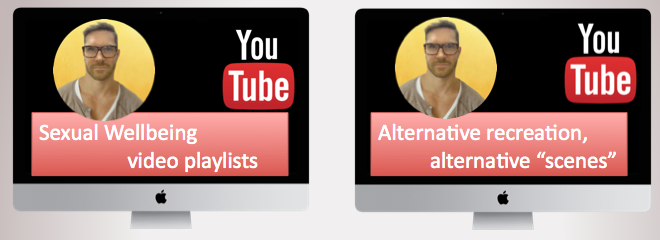 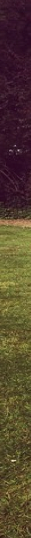 FOR PROFESSIONALS
www.davidstuart.org/professionals
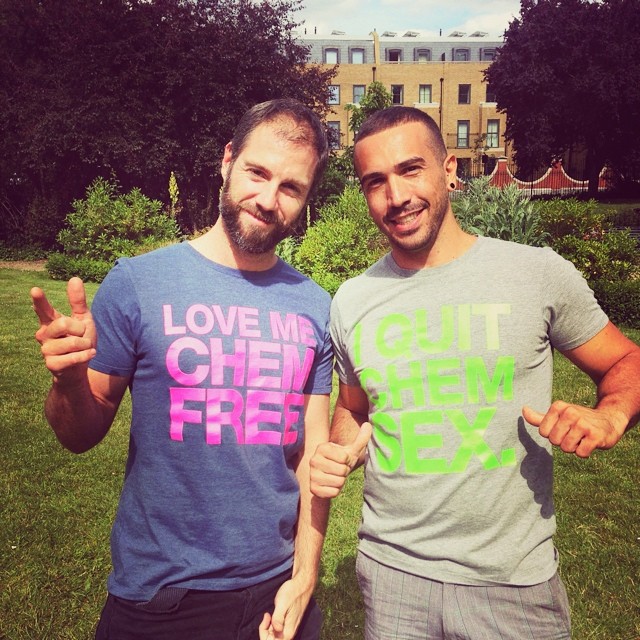 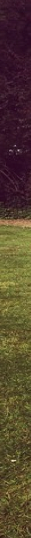 @davidastuart
DS16
FOR CHEM USERS
www.DavidStuart.org/care-plan
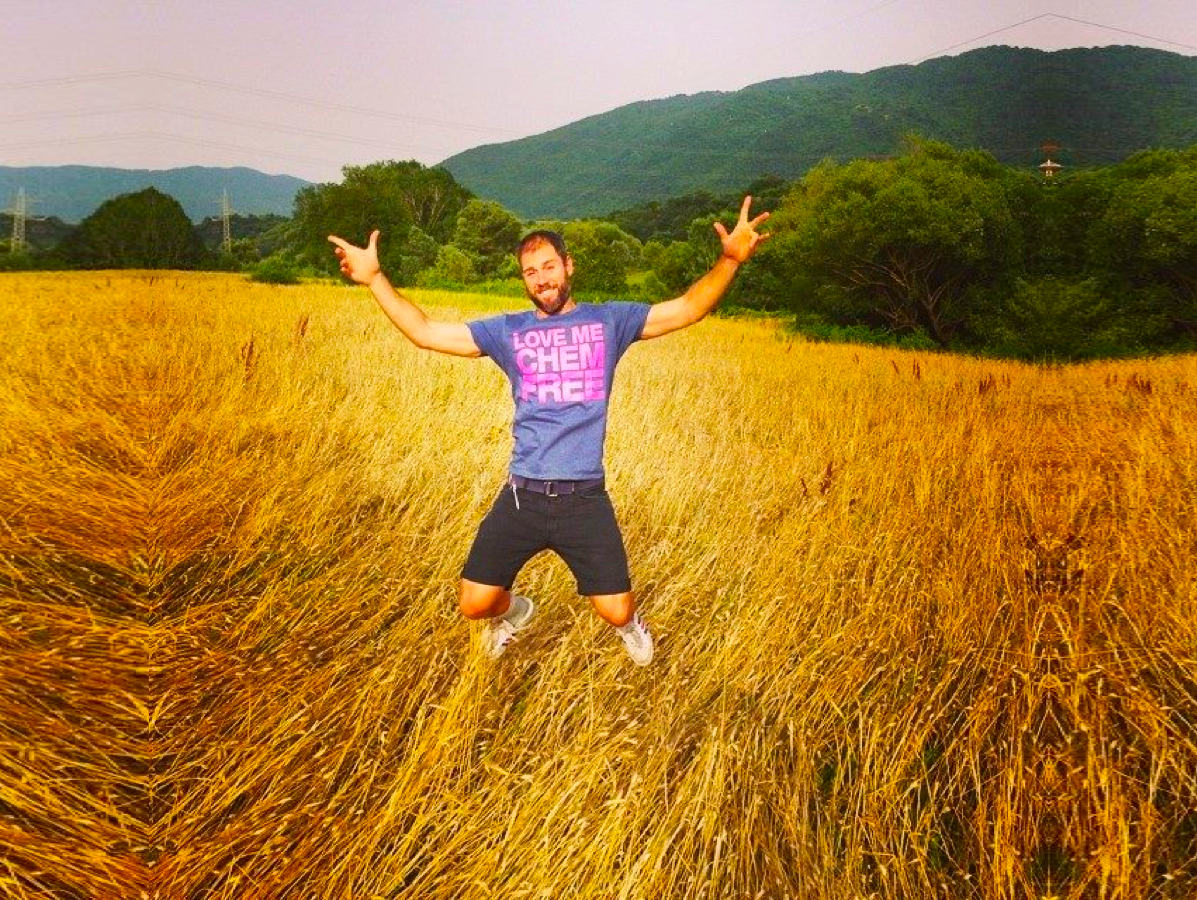 @davidastuart
DS17